A Draft of High Leverage Practices for Special Education Teachers
Teacher Education Division ConferenceTempe, AZNovember 6, 2015
James McLeskey, Chair, Professional Standards and Practice Committee 
Deborah Ziegler, Director, CEC Public Policy and Professional Standards
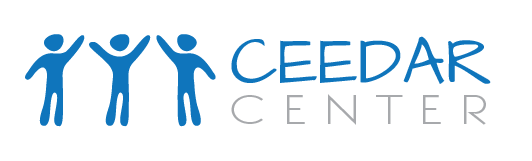 [Speaker Notes: This quote doesn’t quit]
Rationale
Strong positions taken by NCATE (2010) and CAEP (2013) to transform teacher education through clinical practice and produce ‘classroom ready’ teachers
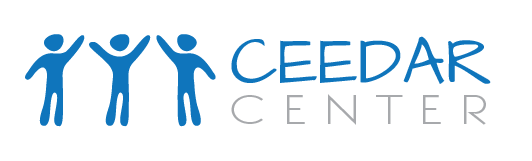 2
[Speaker Notes: andrea]
Rationale—Teacher Education Research
Teacher Education Research
Much teacher preparation does not generalize to practice
Most of teacher preparation occurs in settings remote from practice
The connection between course work and field experiences is very loose in most cases
What most preservice teachers learn related to practice is left to chance
Our students learn mostly about practices, and not how to use practices in classrooms
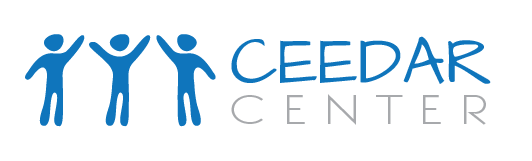 [Speaker Notes: Chance—learn practices in FIELD settings, part of programs over which we have the LEAST CONTROL.]
Rationale—Teacher Educators
Conceptual
Teaching is not a craft that can only be learned through experience or by trial and error
Many critical aspects of teaching (classroom practice)--complex and non-natural work that must be taught systematically and thoroughly
Research on professional development shows it takes from 20-100 hours for practicing teachers to learn a skill to mastery
Skill must be practiced with support (coaching) in a natural, classroom setting
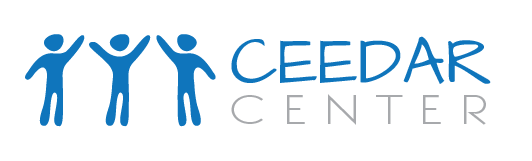 [Speaker Notes: andrea]
Rationale (continued)
How should teacher education be improved to better prepare teachers?
Turn ‘upside down’ (NCATE, 2010) by embedding teacher education in clinical practice
Core curriculum should be focused on what teachers need to be able to do.
HLPs are what teachers need to be able to do.
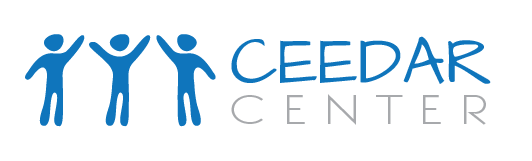 [Speaker Notes: andrea]
What are HLP?
“A set of practices that are fundamental to support…student learning, and that can be taught, learned, and implemented by those entering the profession” (Windschitl, Thompson, Braaten, & Stroupe, 2012, p. 880).
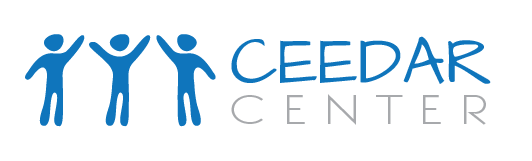 Criteria to Identify HLP
Applicable and important to the work of teachers
Focus directly on instruction (or behavior)
Use frequently in classroom 
Research-based & foster improved student outcomes
Broadly applicable across content areas
Fundamental to effective teaching
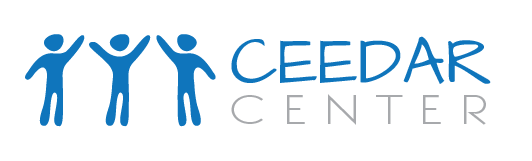 [Speaker Notes: andrea]
Criteria to Identify HLP (cont.)
Applicable and important to teacher education
Limited in number (about 20)
Can be articulated and taught
Novices can master for use in a classroom
Can be practiced in university and field settings
Grain size
small enough to be visible in practice
large enough to preserve complexity and integrity of teaching
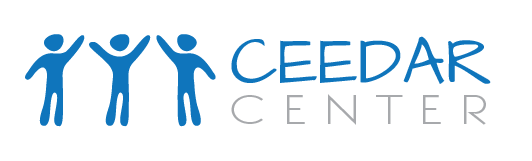 [Speaker Notes: andrea]
How are HLPs used?
Components of HLP identified.
Systematically taught to mastery.
Taught in college classes, simulated settings, natural (classroom) settings
Components integrated and used in classroom with coaching to develop fluency in use of HLP.
Produce teachers with a foundation of critical skills when they enter the classroom.
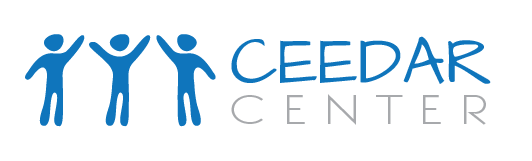 [Speaker Notes: andrea]
Process for DevelopmentHLPs for Special Education Teachers
Supported by TED, CEC, PSPC, and CEEDAR Center/UF
HLP Writing Team developed draft
Draft was reviewed by groups of teacher educators, special education teachers, special education administrators
Revision completed in October 2015
Review current draft until December 1, 2015
Final draft completed by April 2016
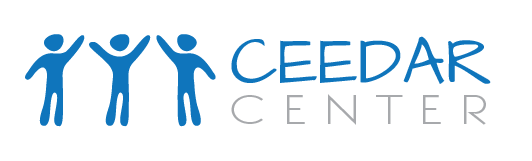 [Speaker Notes: andrea]
Brief descriptions of HLPs
Collaboration
Assessment
Social/Behavioral
Instruction
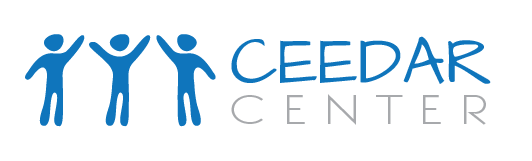 Collaboration HLPs
1. Collaborate with professionals to increase student success within the general education curriculum.
 
2. Organize and facilitate effective meetings with professionals and families.

3. Collaborate with families to support student learning and secure needed services.
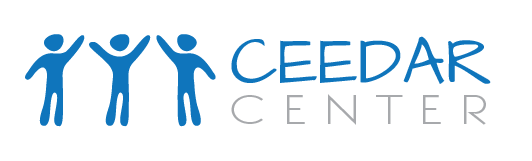 Assessment HLPs
4. Develop a comprehensive learner profile that is used to monitor student progress and plan instruction.

5. Communicate assessment information with stakeholders to collaboratively design educational programs.

6. Use assessment continuously to design, evaluation, and adjust instruction that is responsive to students’ needs.
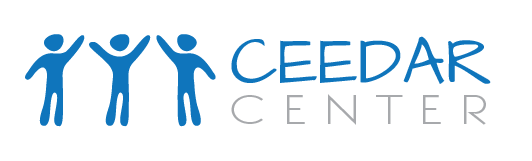 Social/Behavioral HLPs
7. Establish a consistent, organized, and respectful learning environment.

8. Provide appropriate rates of positive and constructive feedback to guide students’ learning and behavior.

9. Teach social behaviors.

10. Conduct functional behavioral assessments to develop student behavior intervention plans.
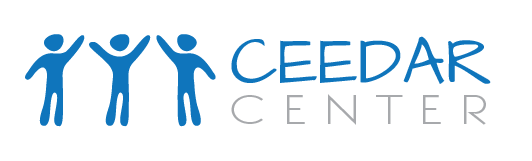 Instruction HLPs
11. Identify and prioritize long- and short-term learning goals.
12. Systematically design instruction toward a specific learning goal.
13. Adapt curriculum tasks and materials for specific learning goals.
14. Use and explicitly teach strategies to support learning and independence. 
15. Scaffold instruction.
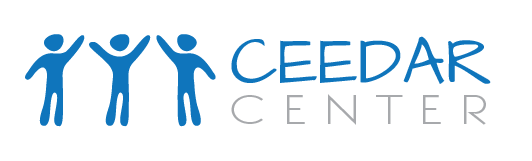 Instruction HLPs--continued
16. Use explicit instruction.
17. Use flexible grouping.
18. Use strategies to promote active student engagement.
19. Use assistive and instructional technologies.
20. Teach students to maintain and generalize new learning across time and settings.
21. Provide intensive instruction.
22. Analyze instruction for the purpose of improving it.
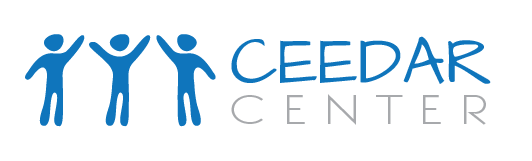 Provide feedback
Due by December 1

Full list and descriptions of HLPs, as well as preamble and references to support.

Framework for feedback.

Available at--
 
http://ceedar.education.ufl.edu/hlpfeedback/


this issue?
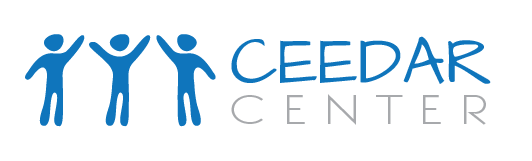 Contact information
James McLeskey
Chair, PSPC












Email: mcleskey@ufl.edu
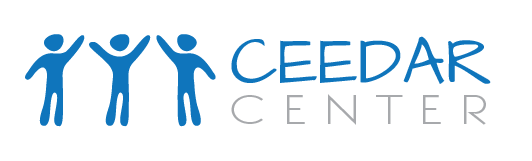 References
Ball, D. & Forzani, F. (2011). Building a common core for learning to teach: And connecting 
professional learning to practice. American Educator, 35(2), 17-21, 38-39. 

Ball, D., & Forzani, F. (2009). The work of teaching and the challenge of teacher
education. Journal of Teacher Education, 60(5), 497-511.

CAEP (2013). CAEP Accreditation Standards. Washington, DC: Council for the
Accreditation of Educator Preparation, retrieved from http://caepnet.org/standards/standards/.

Davis, E., & Boerst, T. (2014). Designing elementary teacher education to prepare well-started beginners. Ann Arbor, MI: Teaching Works, University of Michigan School of Education. 

Forzani, F. (2014). Understanding “core practices” and “practice-based” teacher
education: Learning from the past. Journal of Teacher Education, 65(4), 357-368.
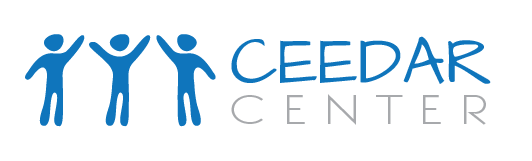 References-continued
Grossman, P., Hammerness, K., & McDonald, M. (2009). Redefining teaching: Re-imagining teacher education. Teachers and teaching: Theory and Practice. 15(2), 273-290.

McDonald, M., Kazemi, E., & Kavanaugh, S. (2013). Core practices of teacher
education: A call for a common language and collective activity. Journal of Teacher Education, 64(5). 378-386.

McLeskey, J., & Brownell, M. (2015). High leverage practices and teacher preparation in special education (Practice Review). Gainesville, FL: CEEDAR Center (www.ceedar.org).

NCATE Blue Ribbon Panel (2010). Transforming teacher education through clinical practice: A national strategy to prepare effective teachers. Washington, DC: National Council for Accreditation of Teacher Education (NCATE). 

Windschitl, M., Thompson, J., Braaten, M., & Stroupe, D. (2012). Proposing a core set of
instructional practices and tools for teachers of science. Science Education, 96(5), 878-903.
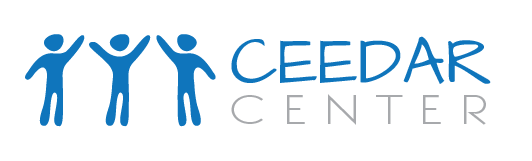 Disclaimer
This content was produced under U.S. Department of Education, Office of Special Education Programs, Award No. H325A120003. Bonnie Jones and David Guardino serve as the project officers. The views expressed herein do not necessarily represent the positions or polices of the U.S. Department of Education. No official endorsement by the U.S. Department of Education of any product, commodity, service, or enterprise mentioned in this website is intended or should be inferred.